HISTORY OF DERMATOLOGY AT  UCT
Dr Sandra Pather
MBchB(Natal) DCH(SA) MPhil(Epi) FCDerm(SA)
At the Launch of the Hair and Skin Research Lab
29 May 2015
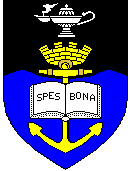 HUGH SMITH
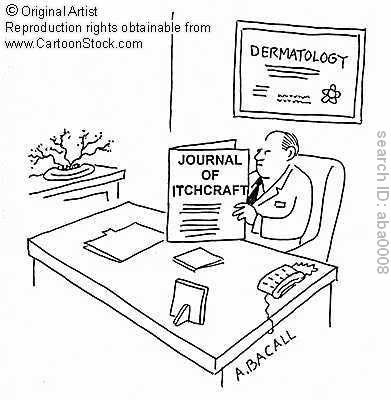 1922

Physician 

1st appointed lecturer in department

small weekly clinics <20 patients

shared houseman
[Speaker Notes: Apparently, when 1st medical students began their clinical years there were no qualified dermatologists in South Africa.
Remembered as  highly cultured and  competent lecturer and diagnostician.]
DR MOREES BOSMAN
1930 – Head 
1st dermatologist led department
Dr F Krone – assistant dermatologist 
Clinics size and number grew including subsidiary clinics
need for dermatology training recognised
 Dr R Lang – 1st registrar
“CINDERELLA” OF THE PROFESSION
Outpatient and clinical teaching facilities extremely limited

1931 – occupied a “tin shanty” on grounds of NSH

GSH planning – determined to create a carefully planned department that would be comparable to overseas department
MOVE TO GSH
1938 – vision bore fruit

Autonomous department

Well planned outpatient facilities and 30 bed ward
 
Financial constraints precluded a laboratory
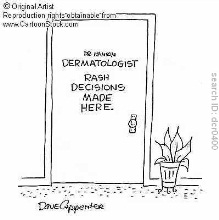 DR R LANG
1945 – head of teaching department at UCT and HOD of GSH
(Lang’s Modified Adamsons Ointment)

1950 – Dermatology incorporated as a Division of Medicine 
Controversial

Dr Jean Walker – 1st graduate to receive an MD on “Skin and TB”
[Speaker Notes: Revolutionary changes in all departments at hospital. The honorary system was abolished and a joint agreement was drawn up bet PA and Depta were now paid on a sessional basis. Controversial – while this forged a closer relationship with our parent discipline i.e Internal Medicine, to secure the necessary funds to advance the department academically would be very limited as part of a larger group.]
1962 –  LABORATORY PROMISED?
1958 – Dr R Kooj joined department
“......a researcher of the first flight, and .......
	as soon as our laboratory which has been promised to us for so long by the University and Provincial Administration,..................... the necessary research .....................will finally bring us up to international standard”
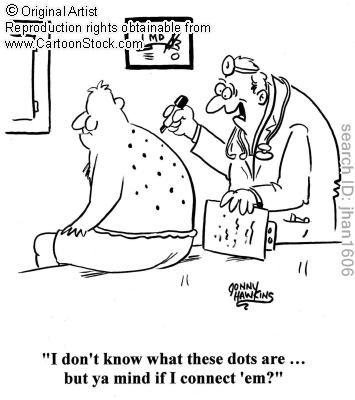 [Speaker Notes: Although these were the pioneers who paved the way,energetic heads of departments followed who transformed the department into an excellent clinical unit.]
PROF WALTER GORDON
Enthusiastic and passionate  dermatologist 

Exemplary role model for teaching clinical dermatology 

Started using “ pattern recognition” method of teaching dermatology

Developing extensive slide database
[Speaker Notes: Catch you in passage to see an interesting patient
Anecdote]
PROF NORMA SAXE
Strong interest in dermatopathology

Combined Dermatopathology Meeting

clinico-pathological correlation and improved diagnostic accuracy

Clinical teaching and research thrived under her wise and  gentle encouragement and mentorship

 Encourage women to train in dermatology
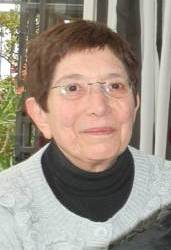 [Speaker Notes: Slight build but enormous stature 
Challenge status quo]
PROF GAIL TODD
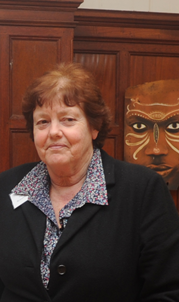 dedication and courage

passionate adequate dermatology service in the community

an astute clinician – fought hard for providing  adequate training for undergraduates in new curriculum
	and undergraduate outreach field trips  

Community Dermatology – dermatology  nurse training and training in Africa 
	

Contact Dermatitis expert – Occupational Skin Clinic  - relationship with Dep of Public Health
DR SUSAN JESSOP
Current longest serving member of the department

Auto-immune skin diseases – co founder of the Lupus Clinic as a 5th year medical student 

Editor of Cochrane Skin Group

Education – instrumental in new undergraduate dermatology curriculum

Blended Course – on site and e- learning

 Post graduate teaching
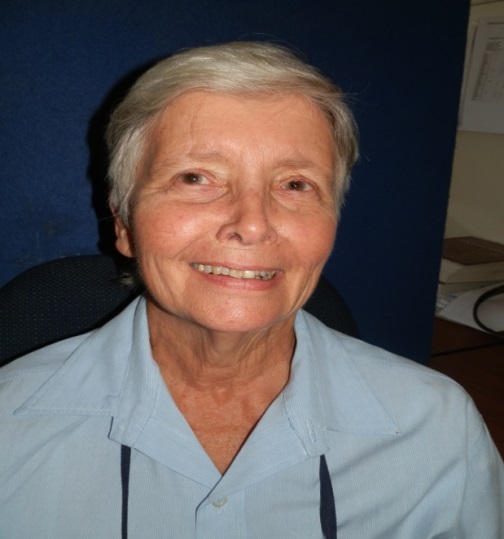 [Speaker Notes: 3 main interests are auto-immune skin diseases, evidence based medicine and education]
DR PAT LAWRENCE
Dermatologist at Red Cross Hospital 


Set up paediatric dermatology Service


Passionate educator of doctors, nurses and patients 

Oasis Dermatology Day Care Unit pioneered  dermatology  education and improved nursing care
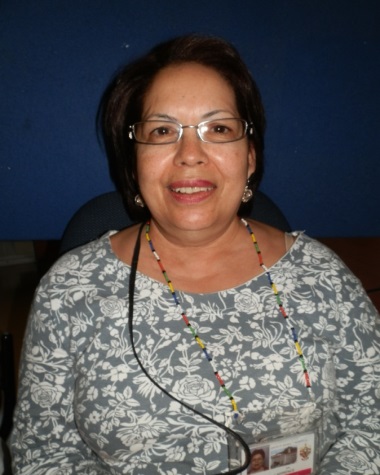 DR LADUMA NGWANYA
Hair and Nail expert

Hair Clinic  co-founder

Dermatopathology training

Undergraduate and postgraduate training

 “memory bank”
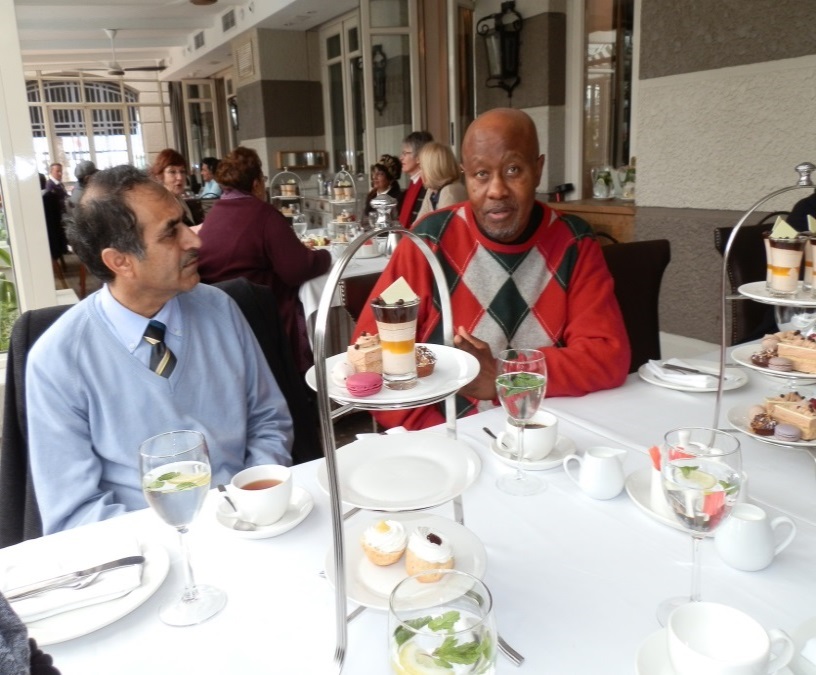 DR RANKS LEHLOENYA
Clinical and Teaching

Expert on Severe Adverse Cutaneous Drug Ractions  – PhD

Infectious Diseases Skin Clinic  

Drug Allergy Clinic
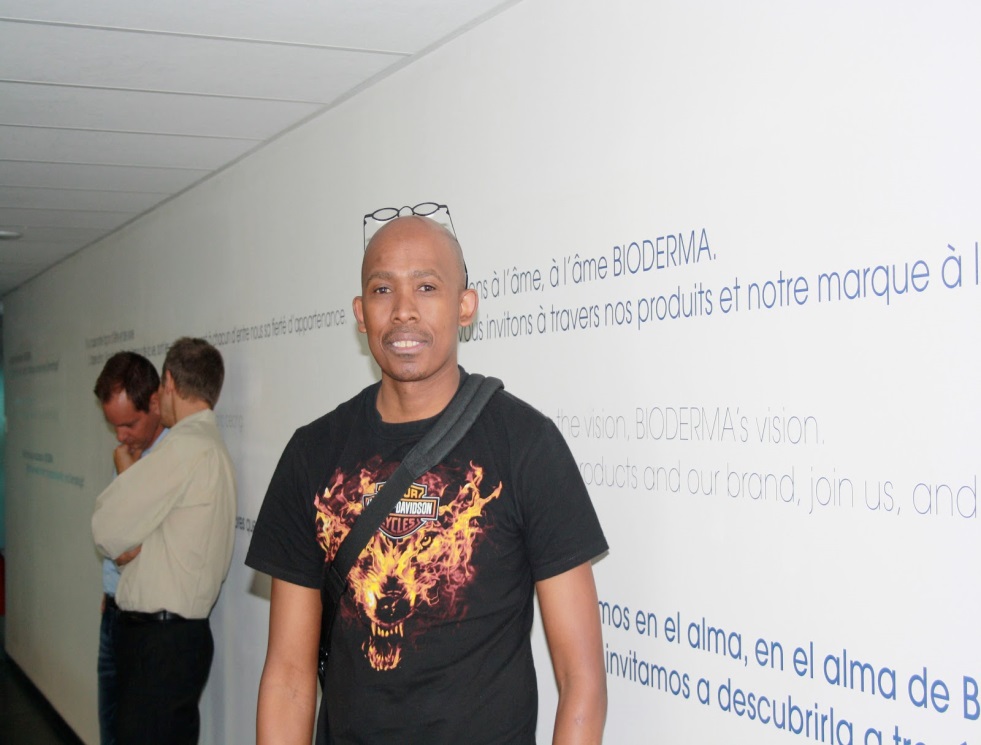 DR CAROL HLELA
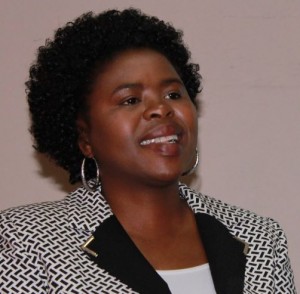 Dermatologist at Red Cross Hospital
 
Improving the level of care of AE – RCT on choice of emmollients in AE

Paediatric dermatology as a subspeciality

NRF rated researcher with a PhD from Oxford on HTLV1 Skin Research
PROF NONHLANHLA KHUMALO
18 bed ward, many large outpatient clinics at GSH, and outlying areas
 
 secured  more undergraduate dermatology training time

Acclaimed and widely published hair expert

Hair and Skin Research Lab
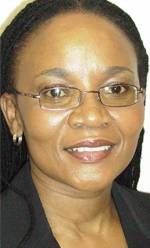 [Speaker Notes: Secured a sizeable sum of funding to set up a world class lab.  In so doing, she has realised the vision of the pioneers of dermatology and provided the department with an opportunity to marry the science of dermatology with the clinical practice of the discipline.  The practice of medicine in the Public service is an arduous albeit gratifying experience – opportunity to salute the custodians of Dermatology at UCT  who built and continue to build this department into the excellent unit it is and congratulate Khumalo  on this achievement and wish the department well in this exciting endeavour. Cinderella is finally able to attend the ball in full attire. 
Passionate educator of doctors, nurses and patients]